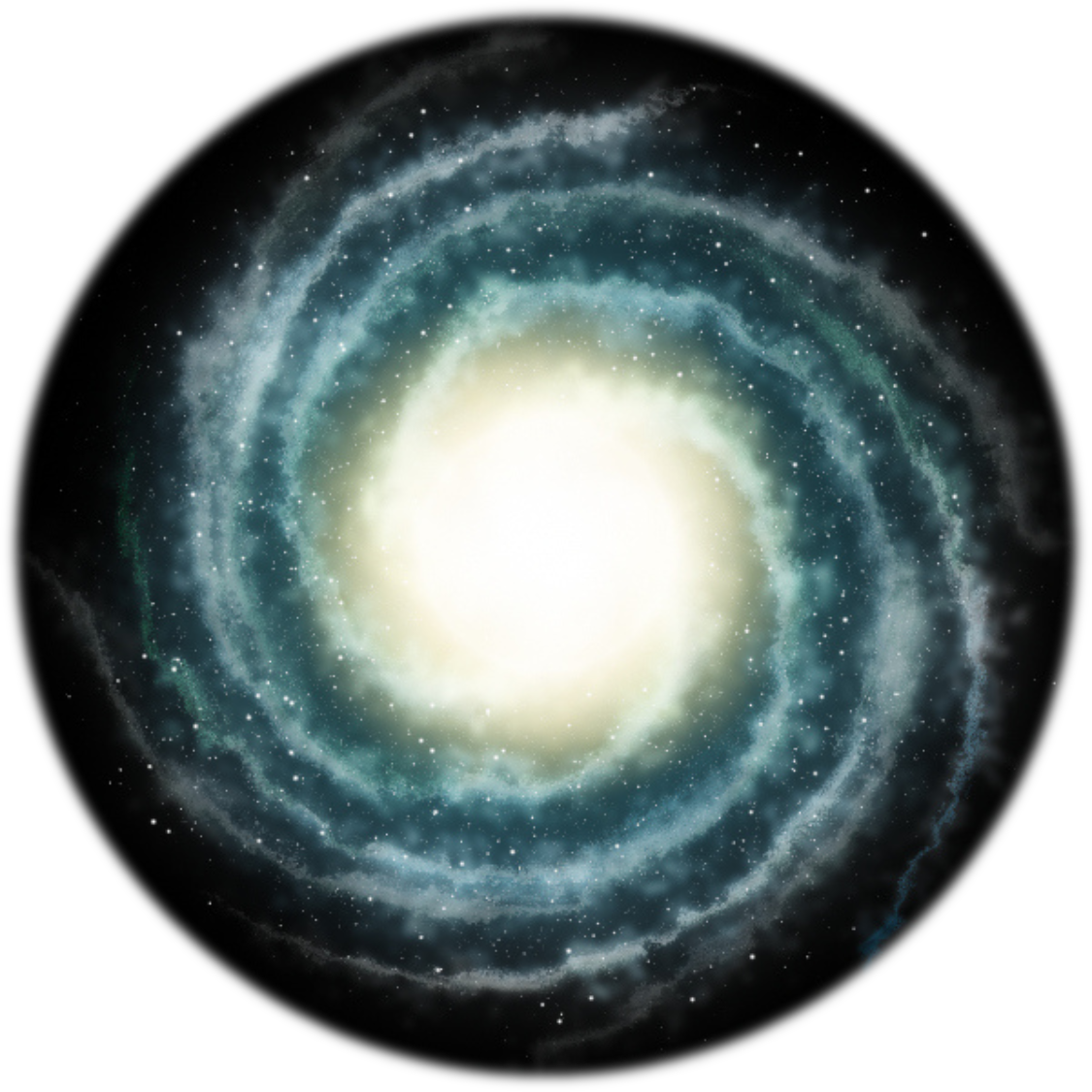 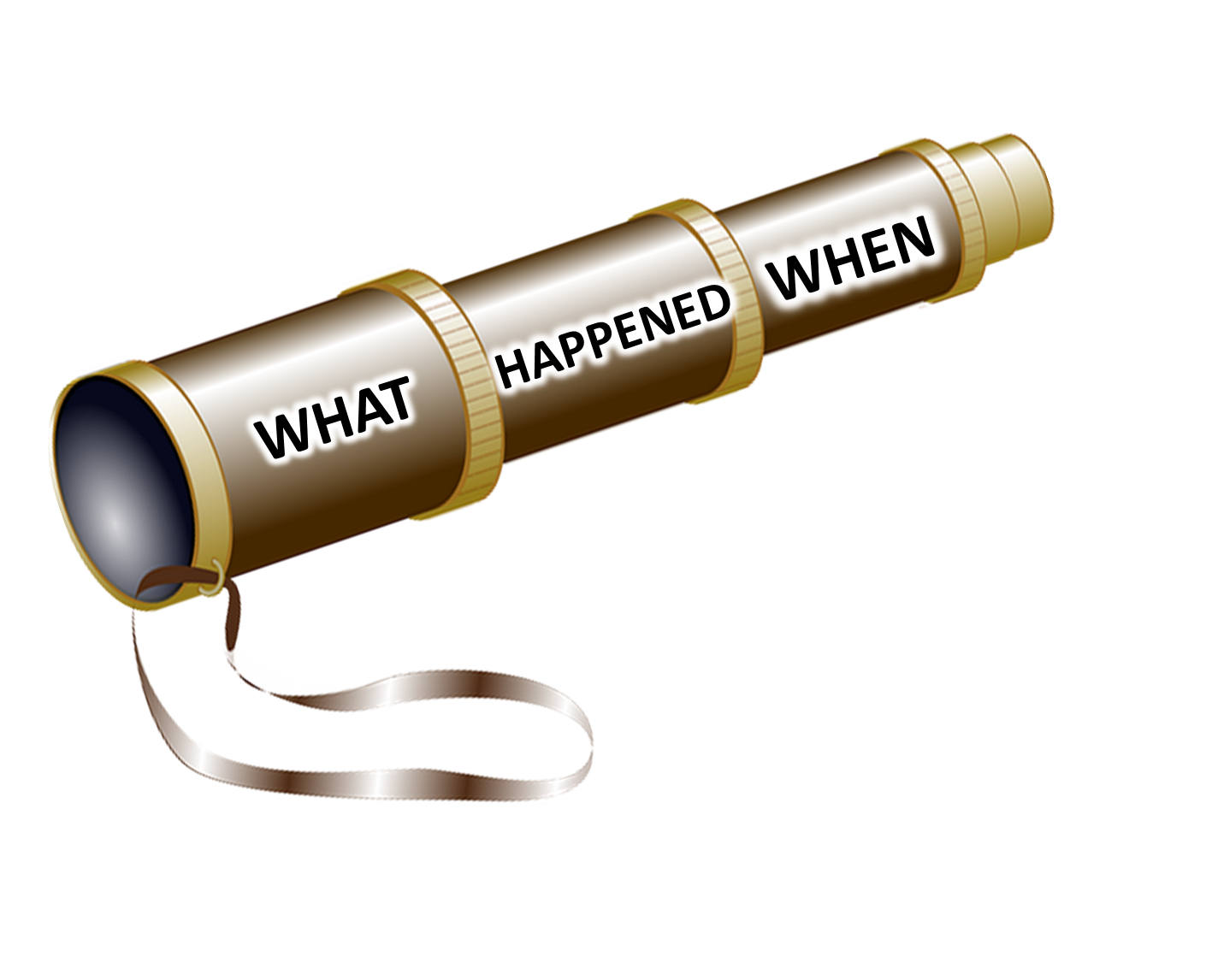 THE HISTORYSCOPE
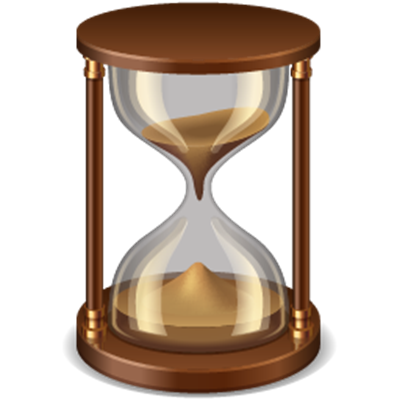 STEP
BACK IN TIME WITH 
KEVIN SHAW
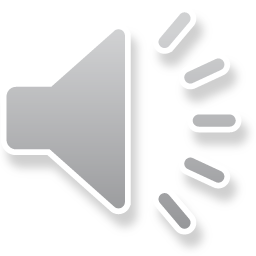 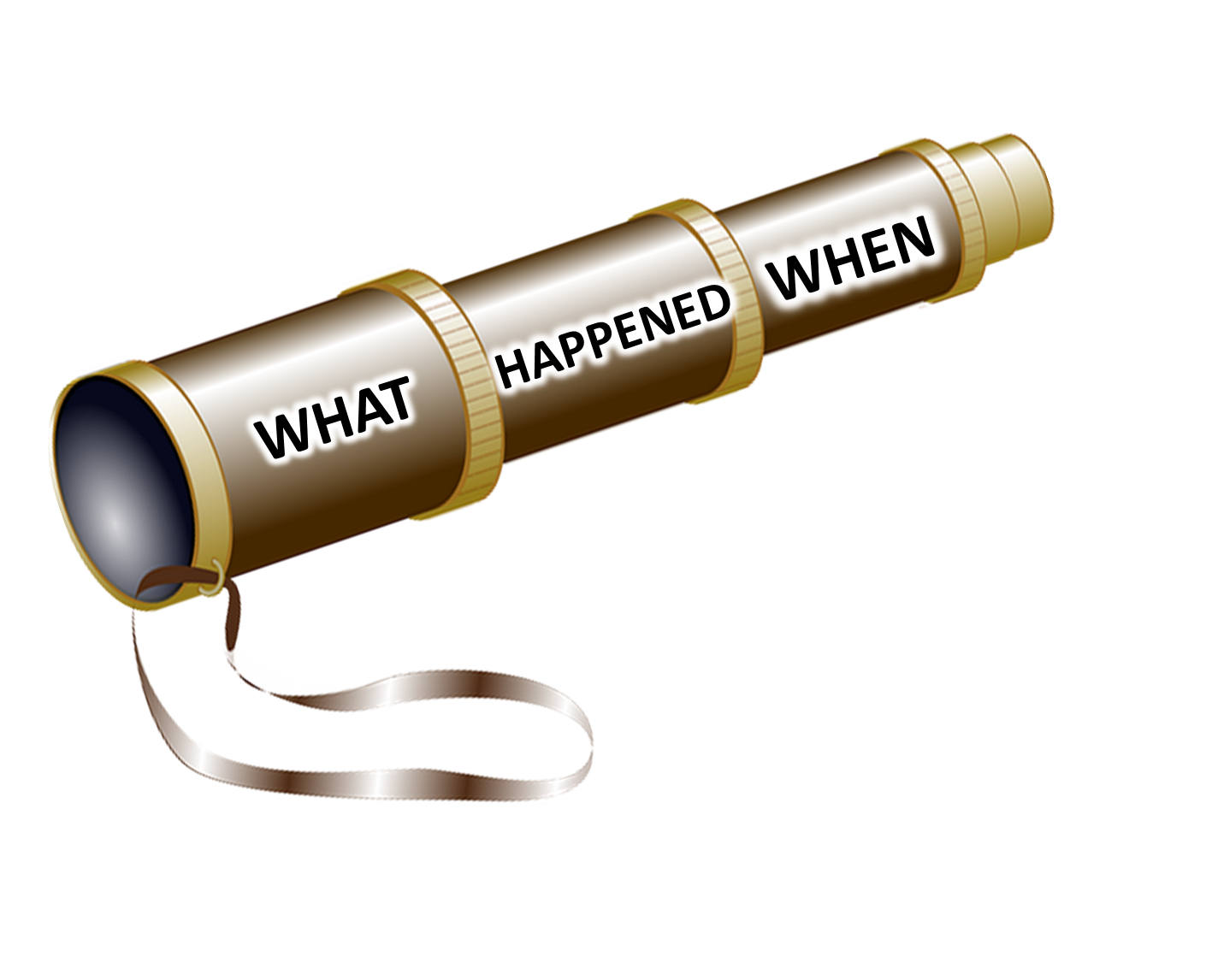 THE HISTORYSCOPE
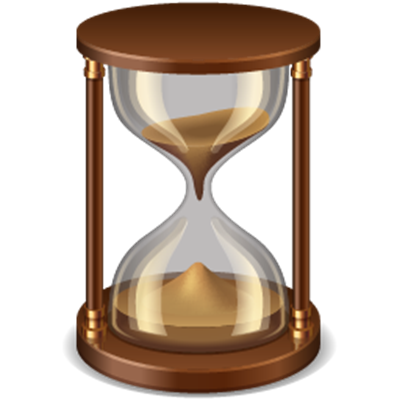 STEP
BACK IN TIME WITH 
KEVIN SHAW
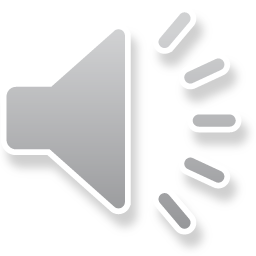 THE HISTORYSCOPE
STEP
BACK IN TIME WITH 
KEVIN SHAW
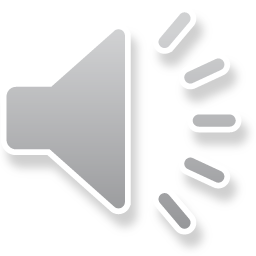 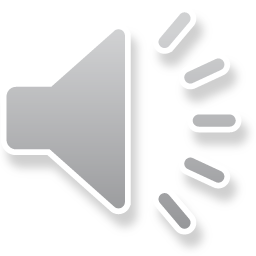 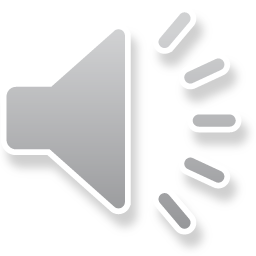 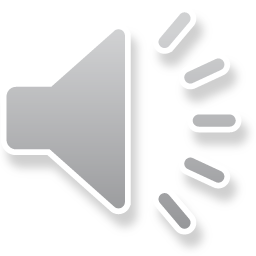 THE HISTORYSCOPE
STEP
BACK IN TIME WITH 
KEVIN SHAW
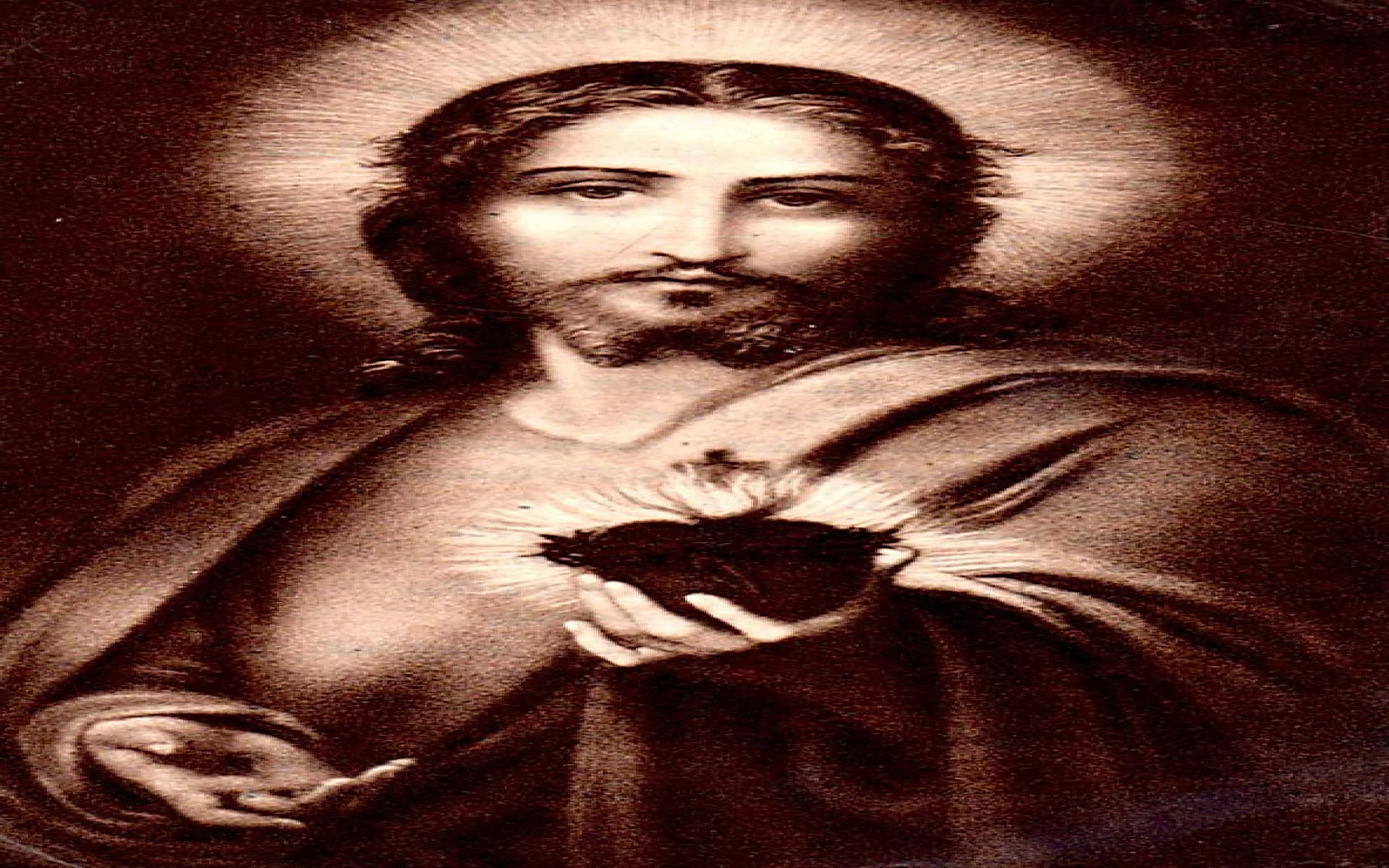 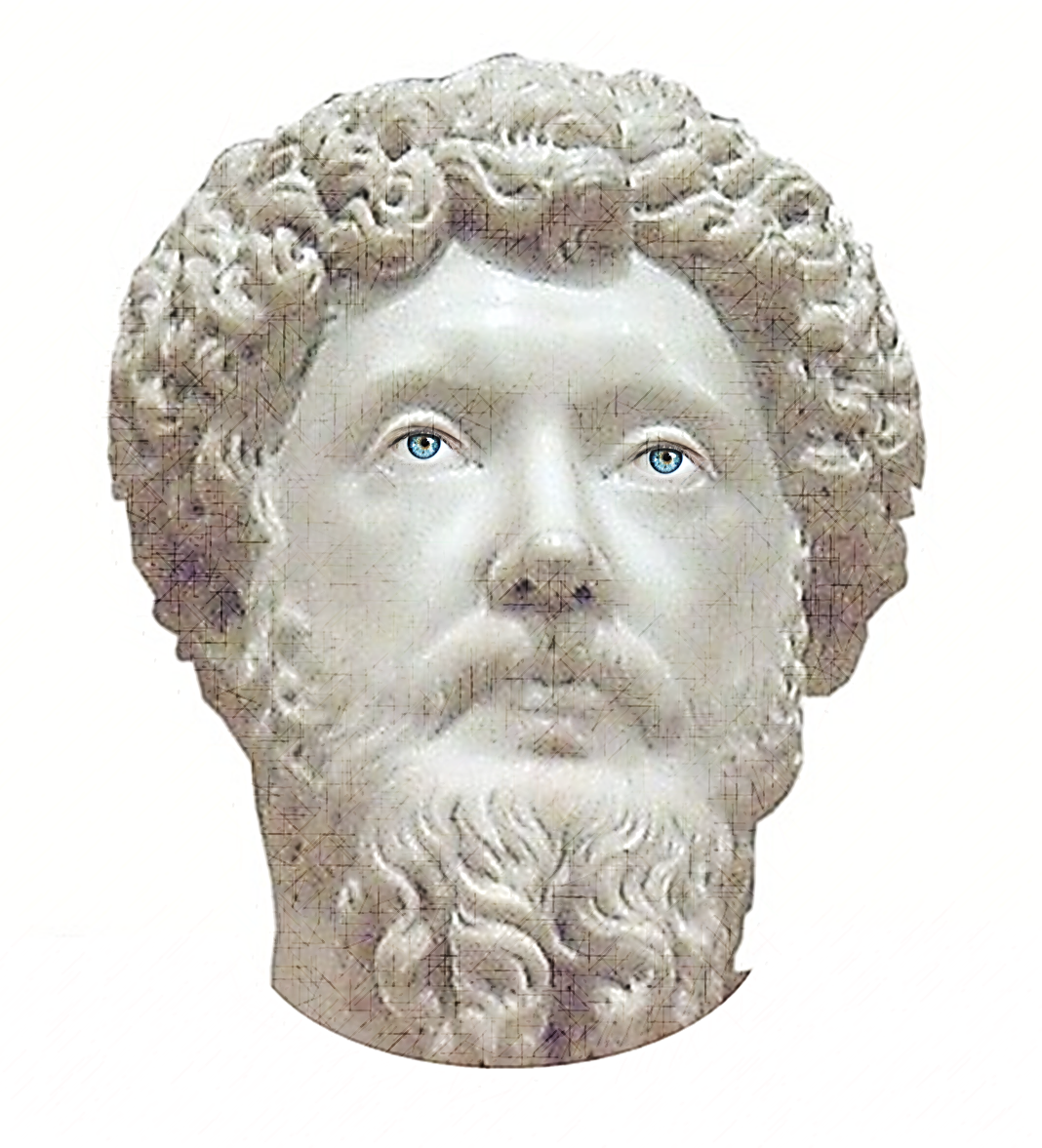 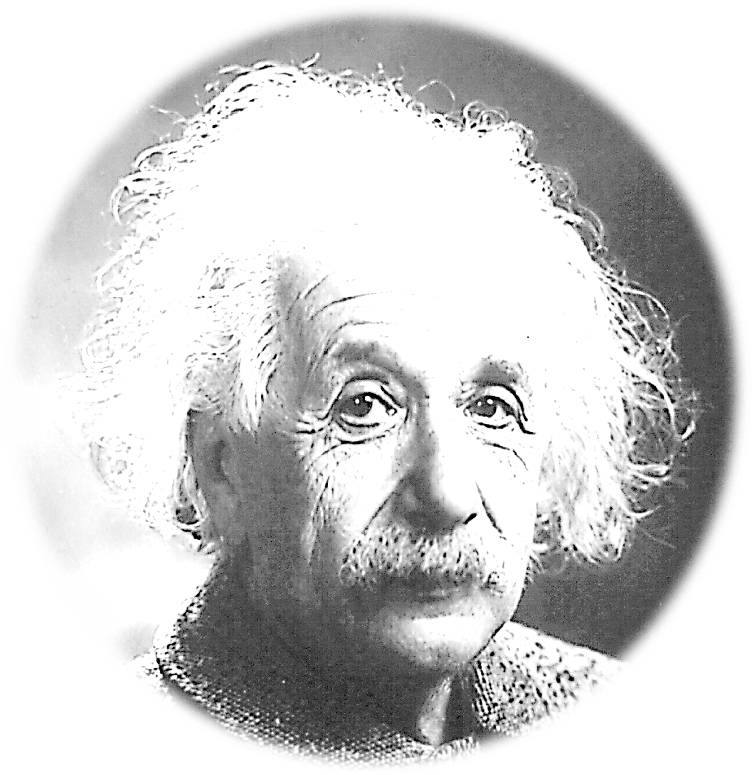 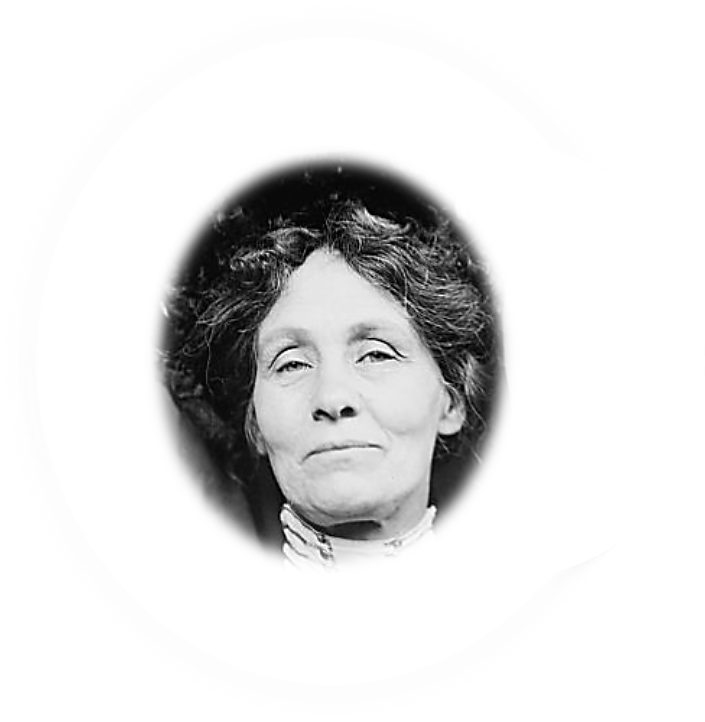 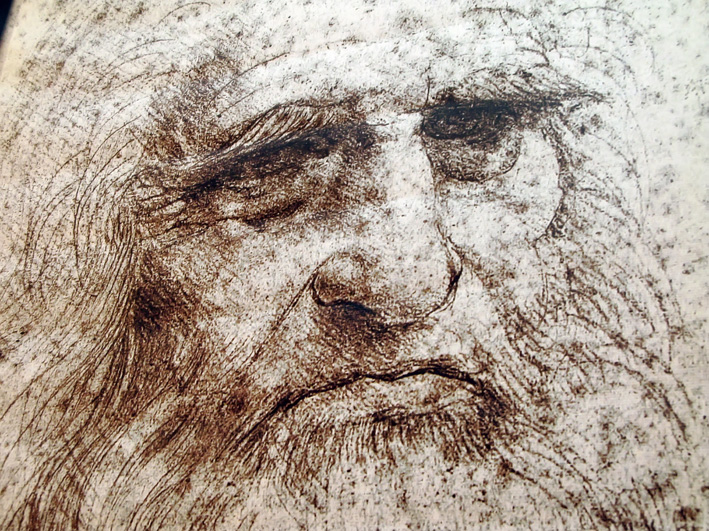 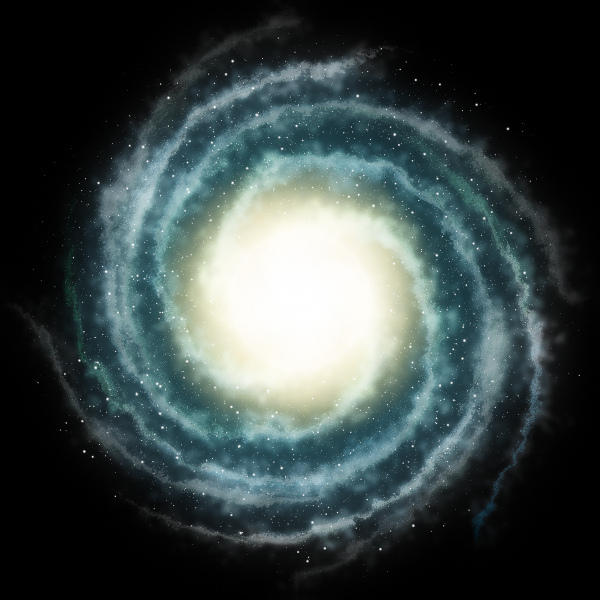 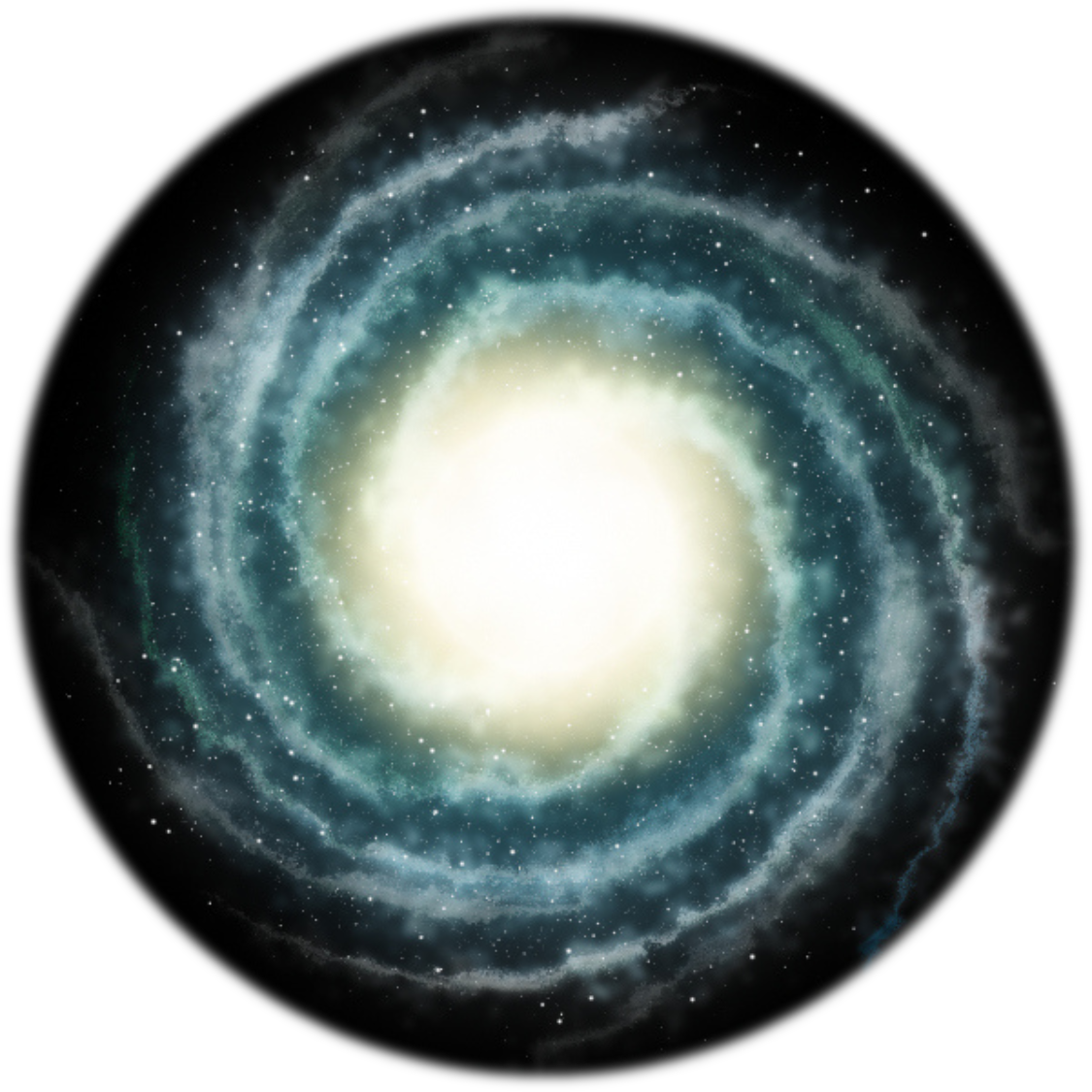 THE HISTORYSCOPE
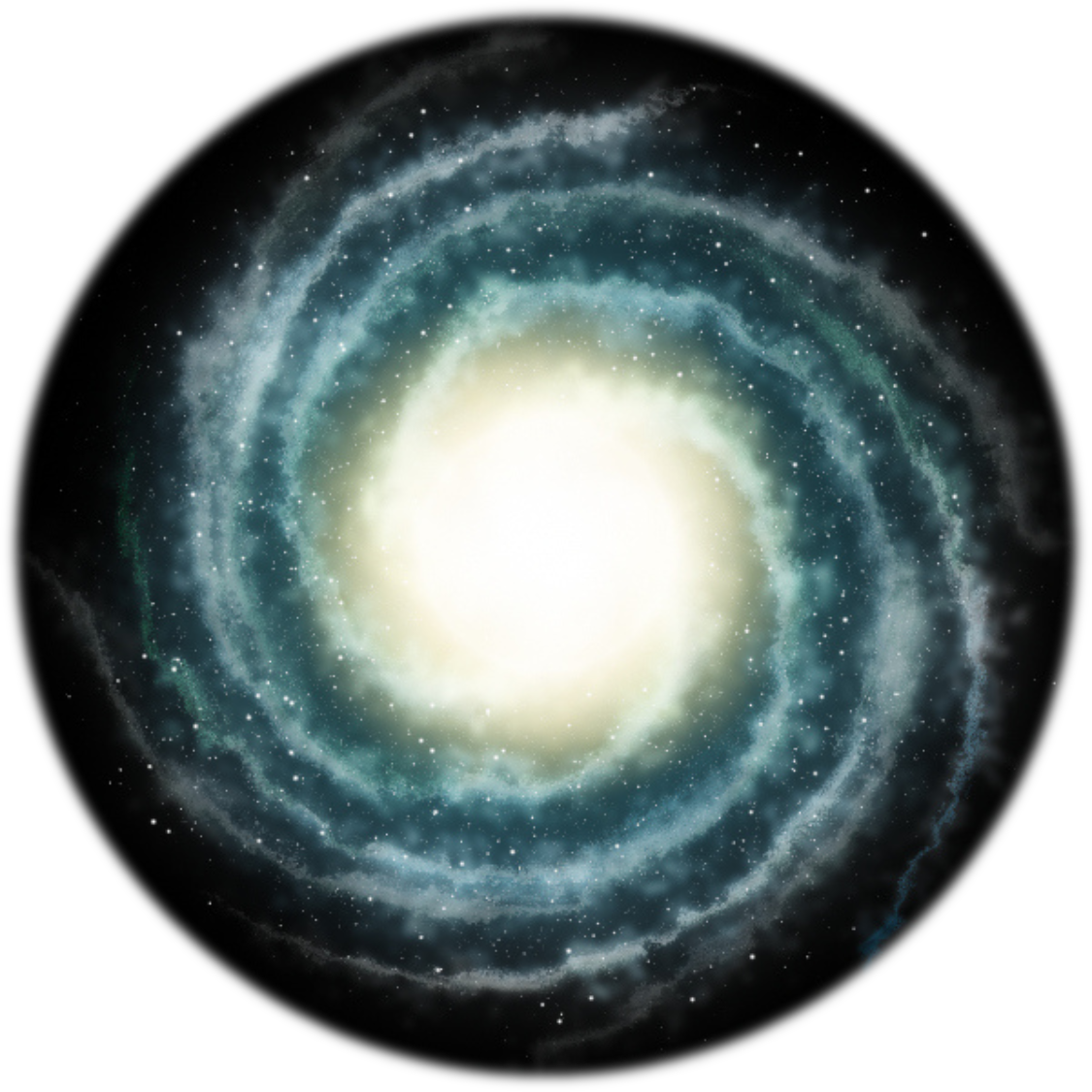 STEP
BACK IN TIME WITH 
KEVIN SHAW
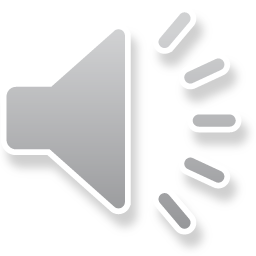 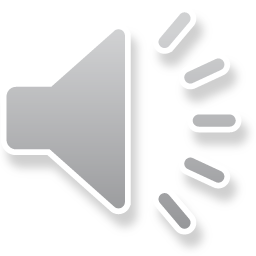 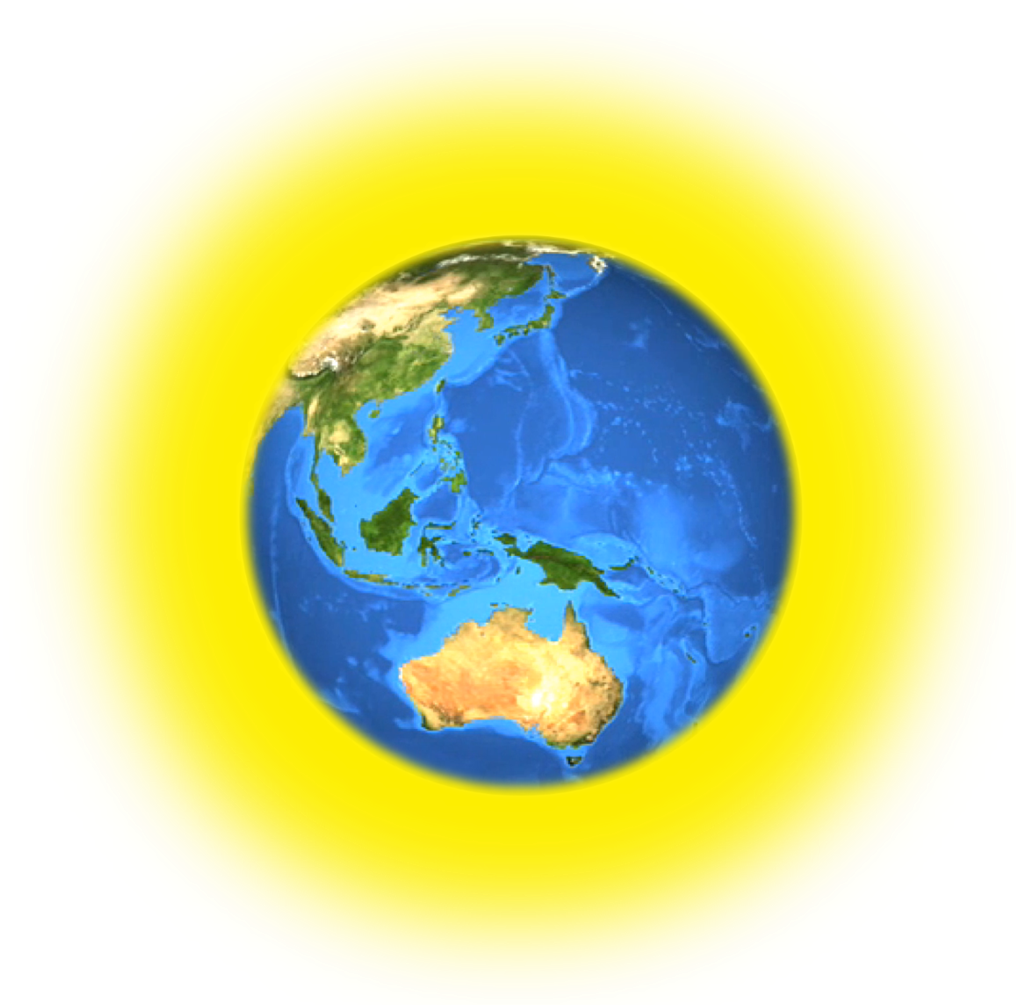 STEP
BACK IN TIME WITH 
KEVIN SHAW
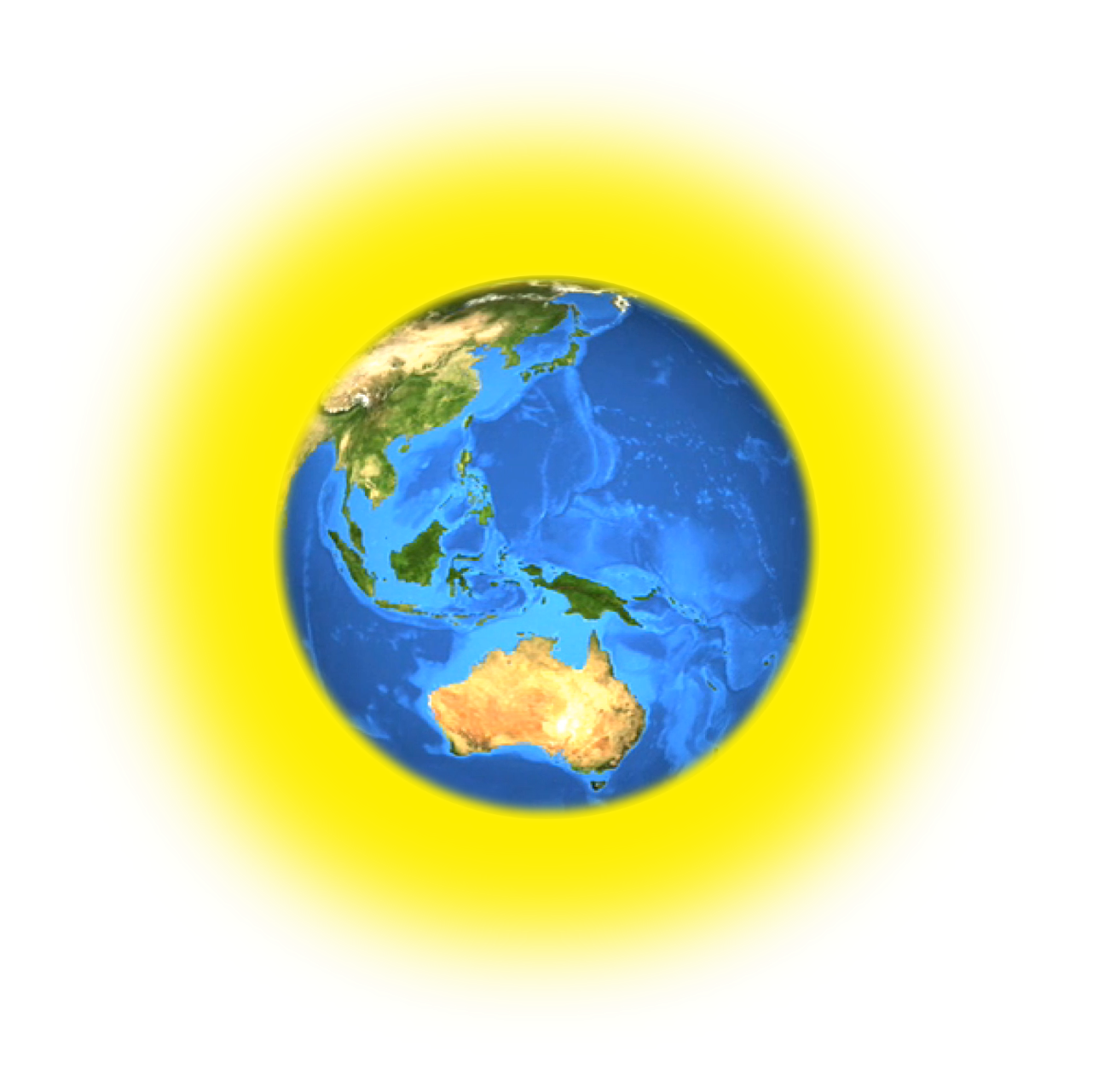 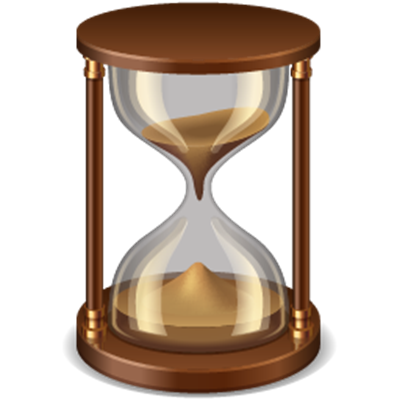 1905
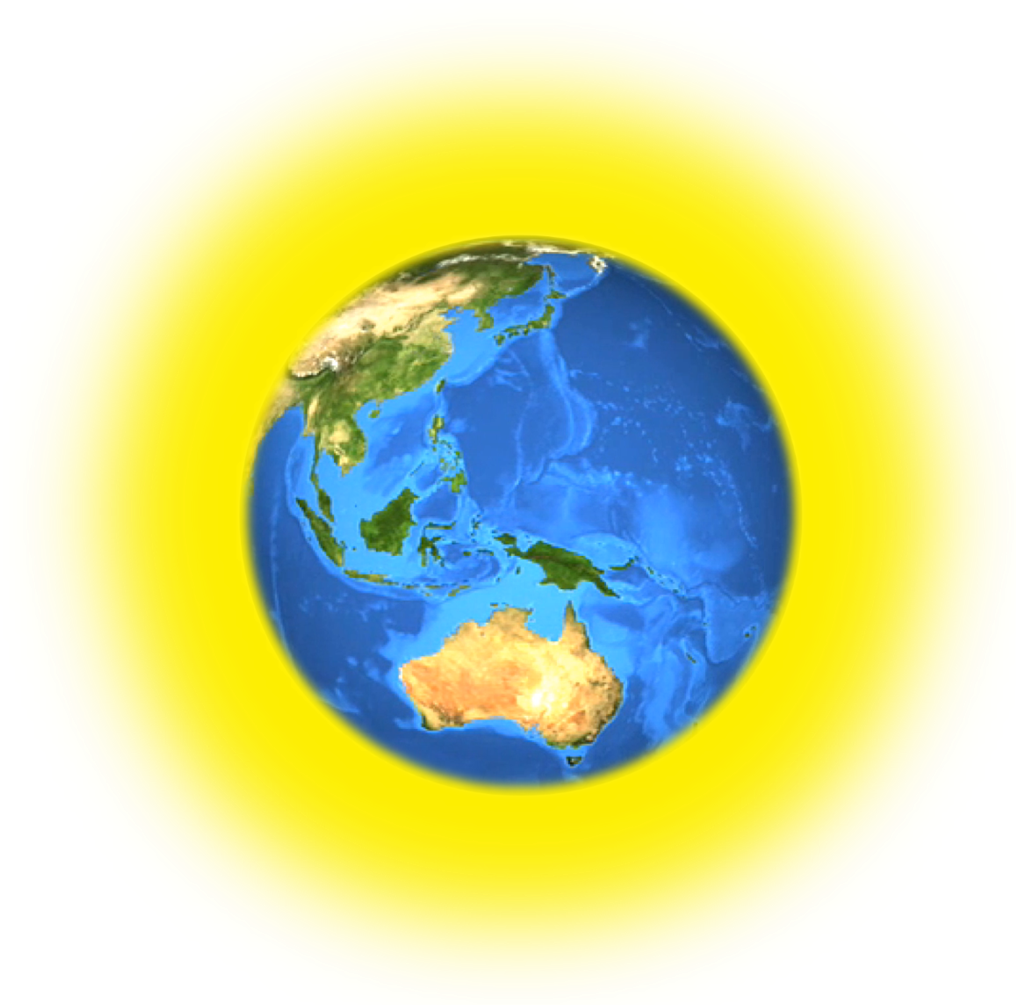 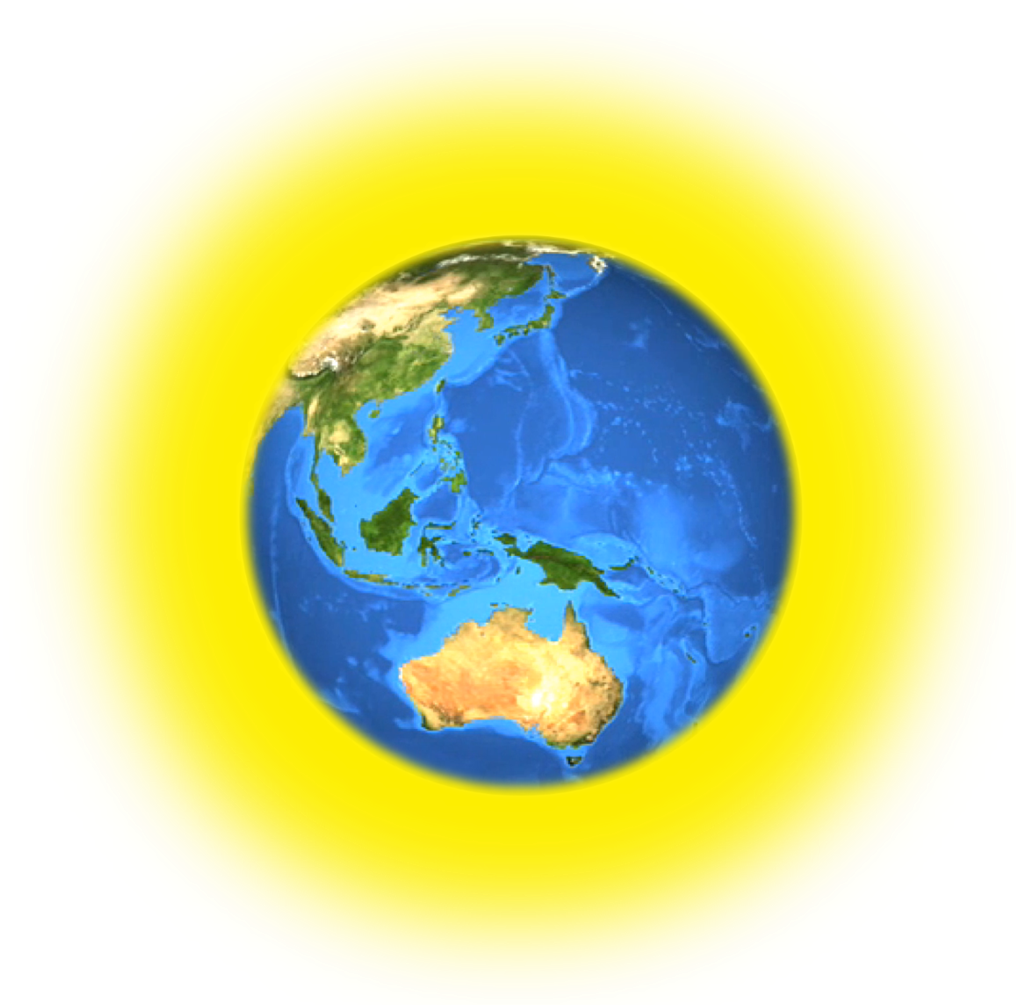 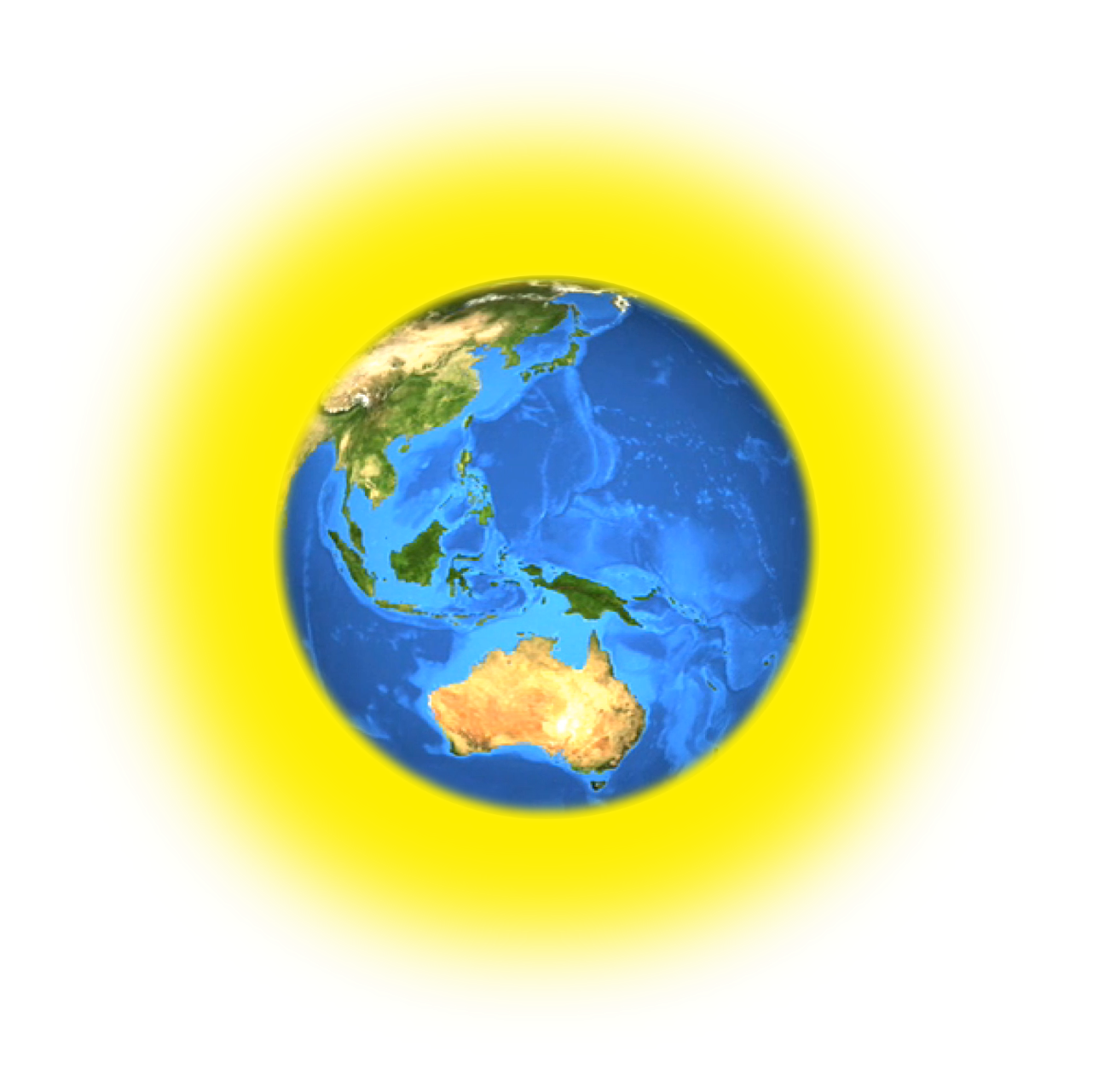 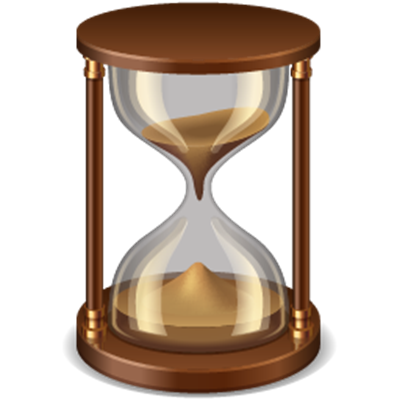 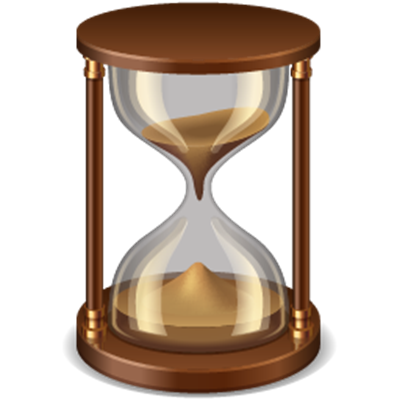 1905
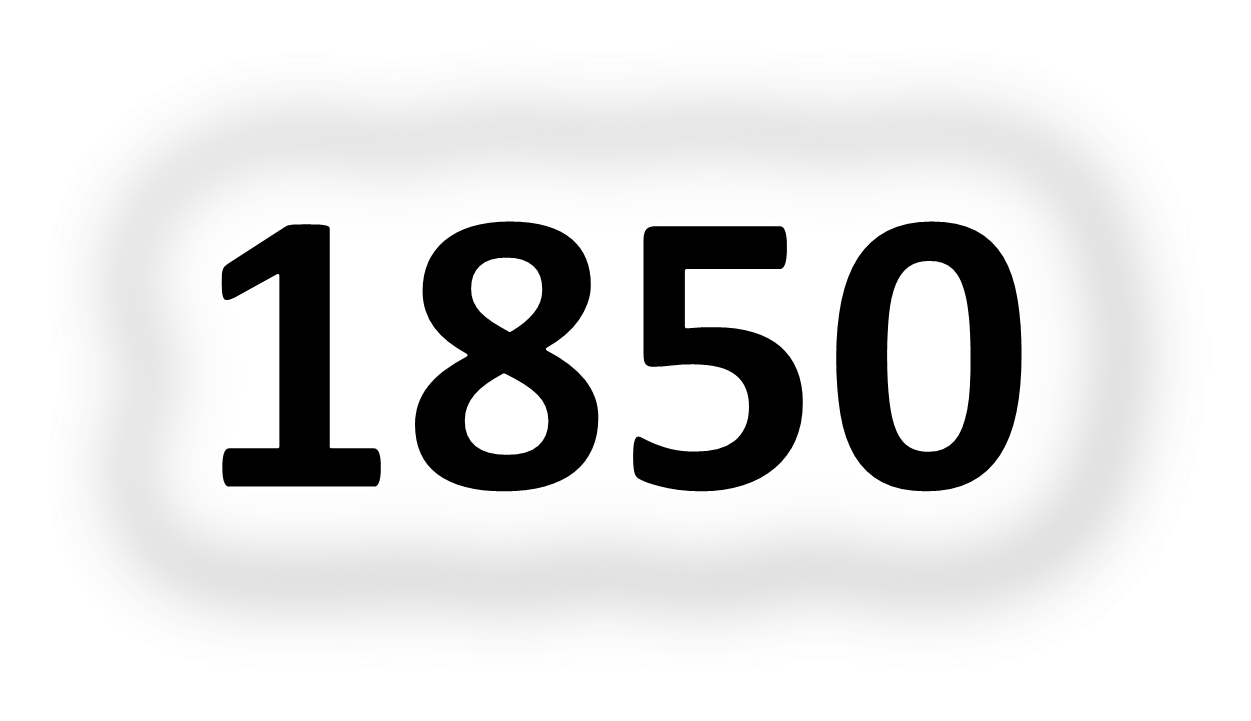 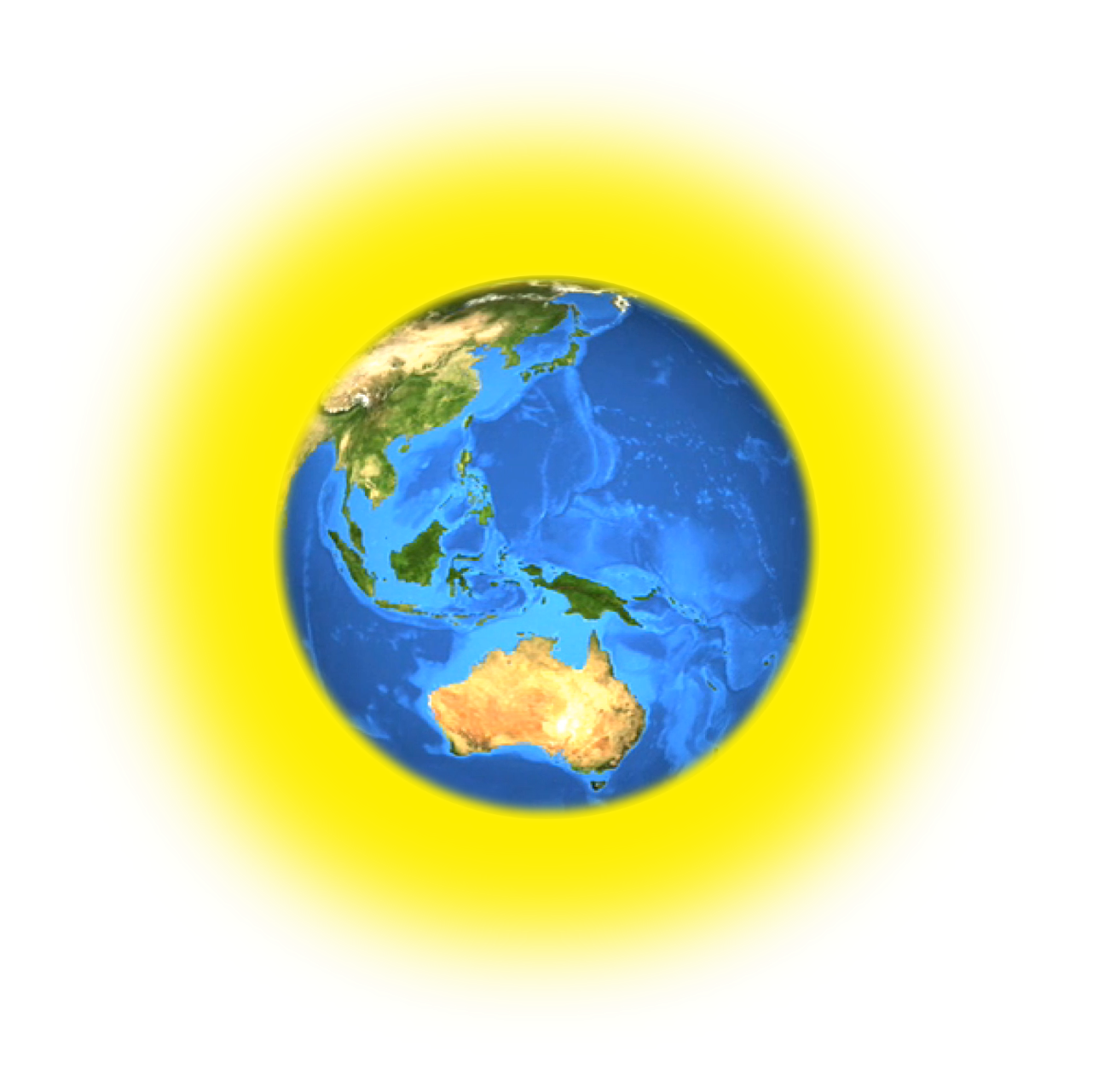 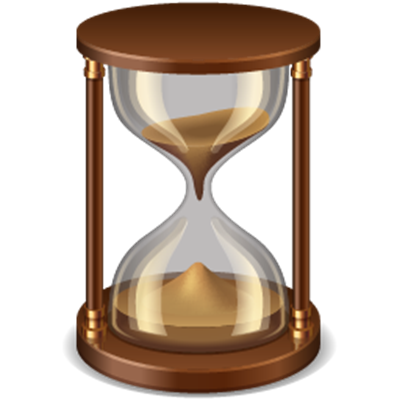 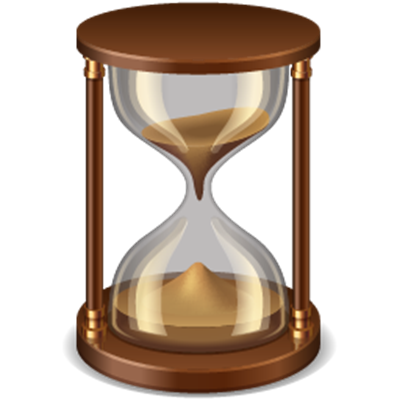 1850
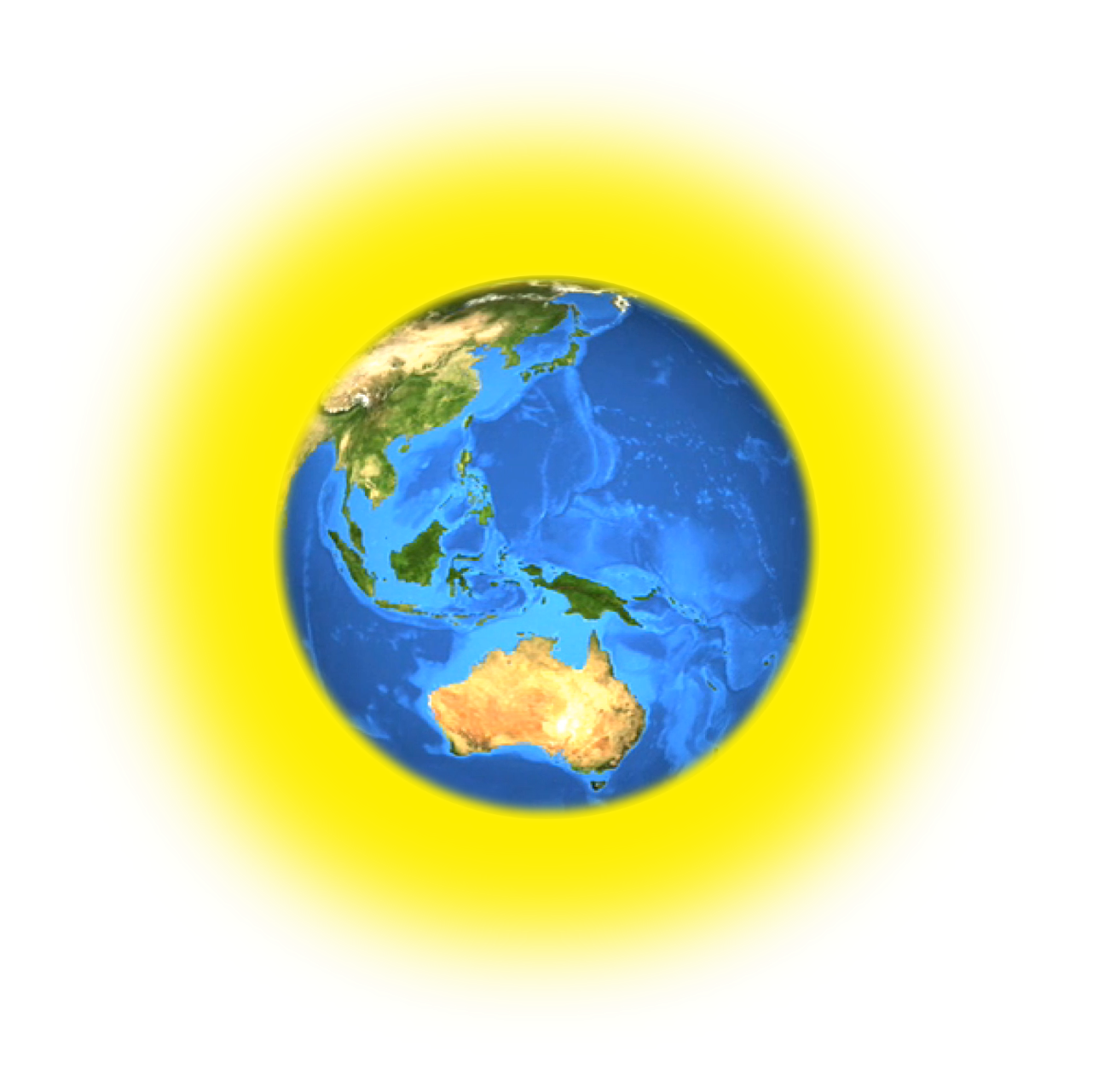 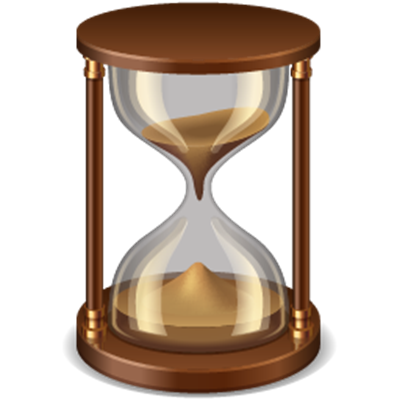 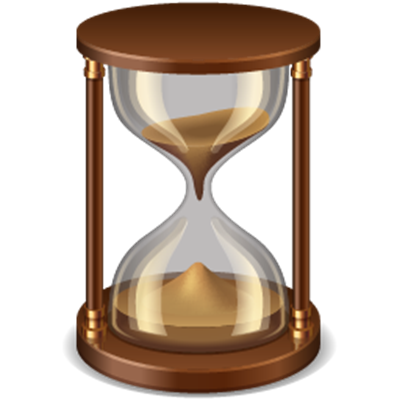 1905
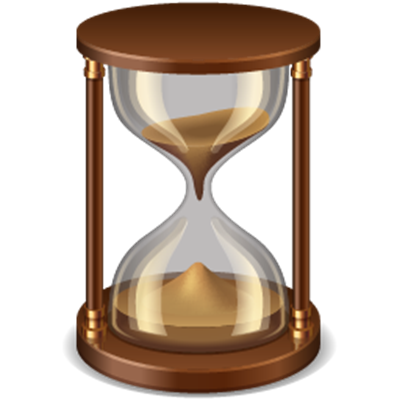 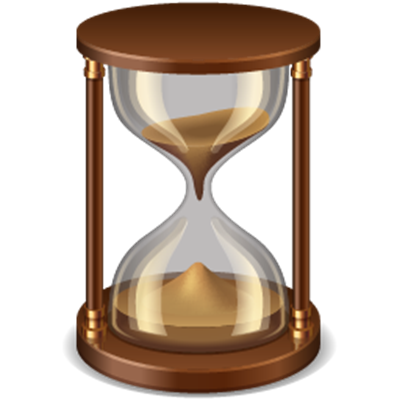 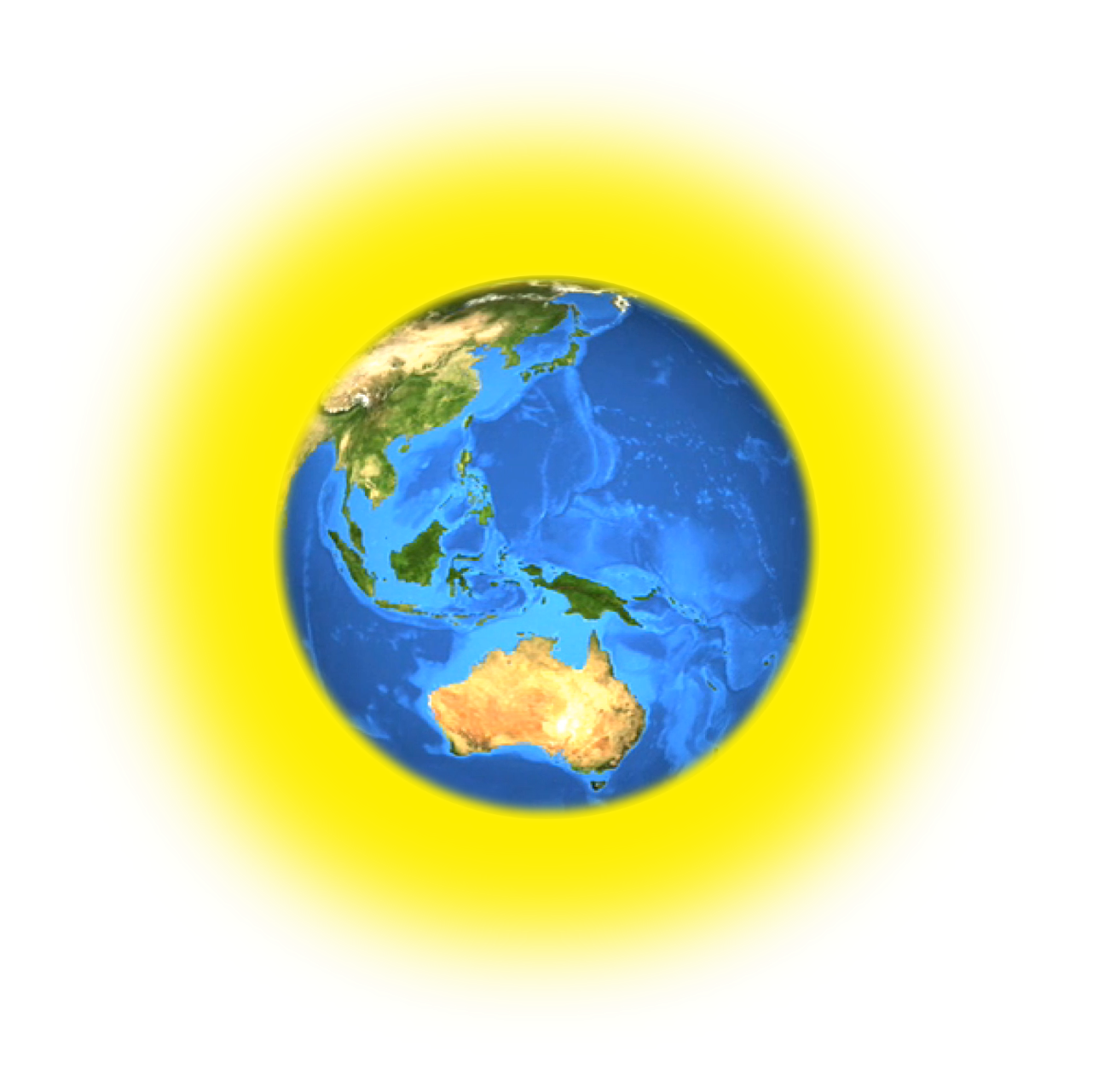 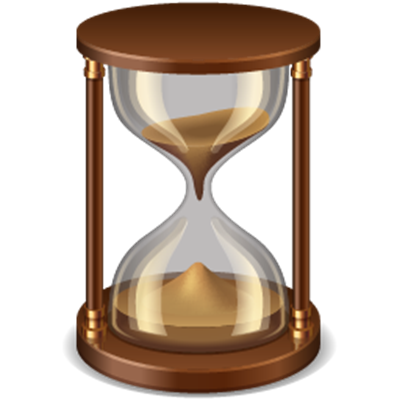 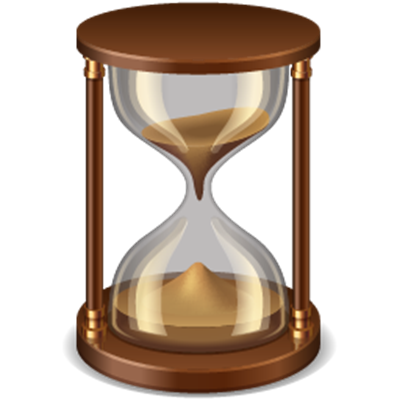 1066
THE BATTLE OF HASTINGS
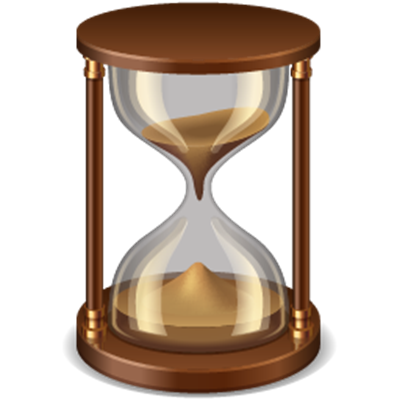